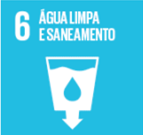 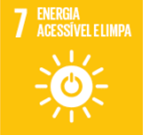 Cole o(s)
selo(s) ODS
2
3